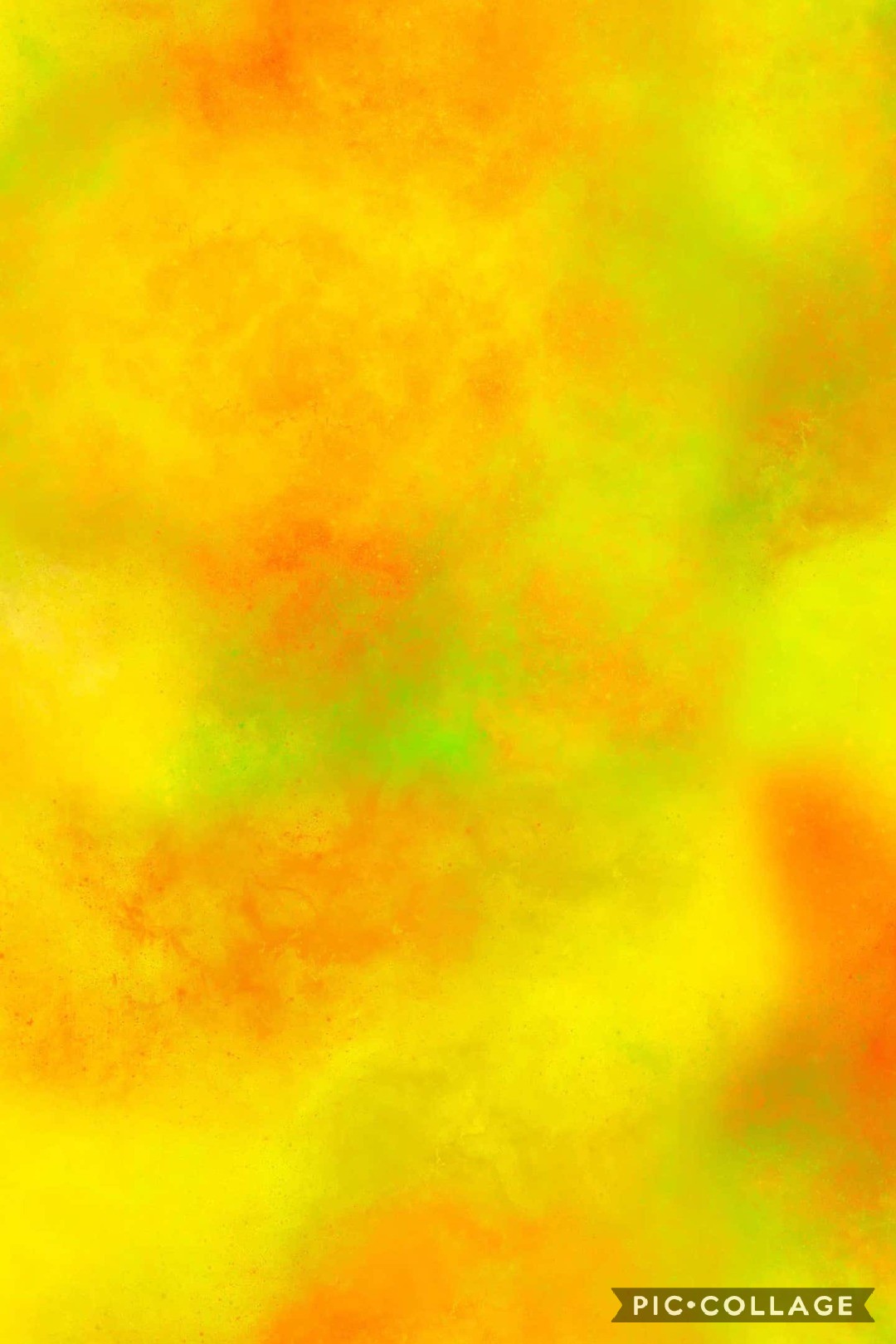 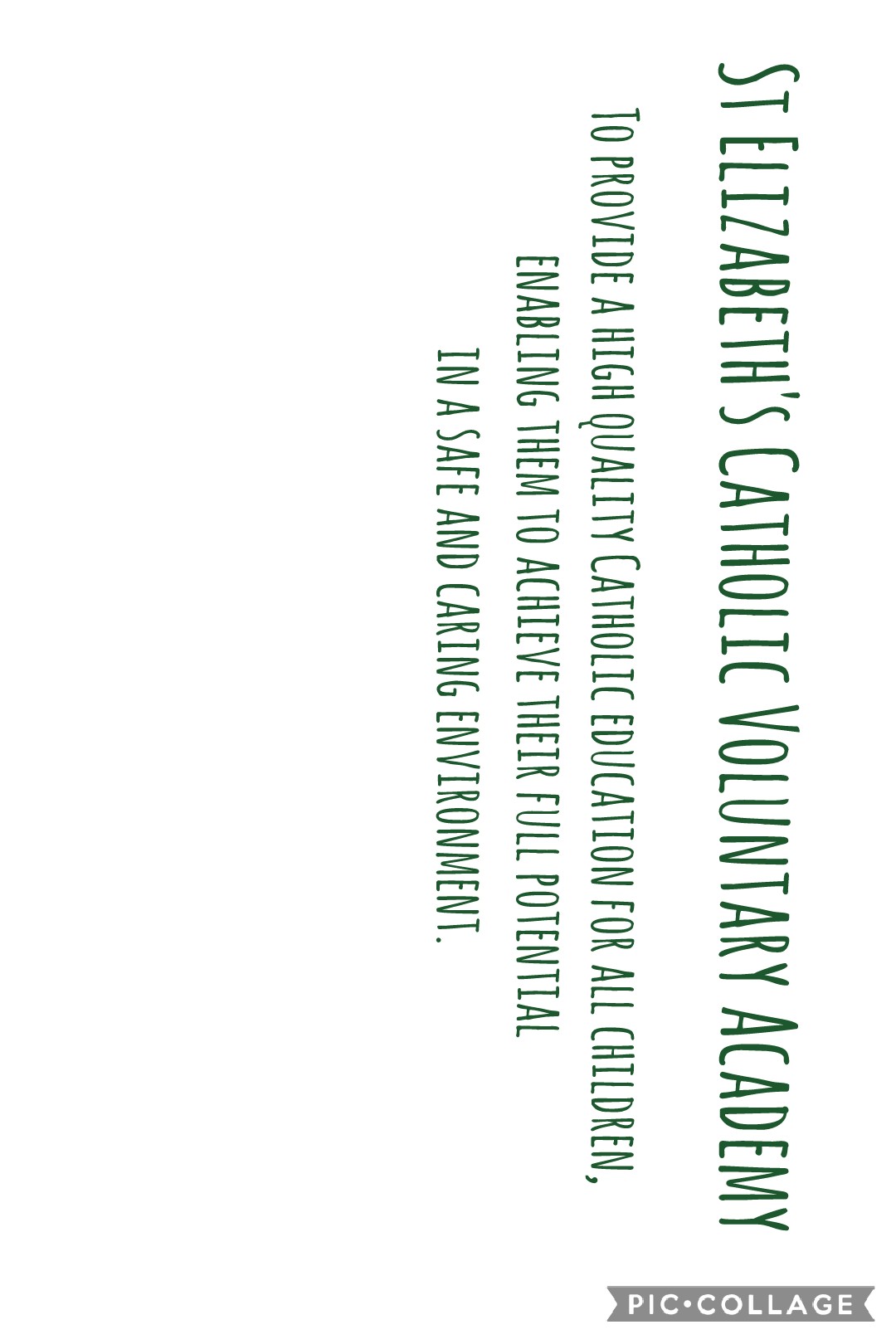 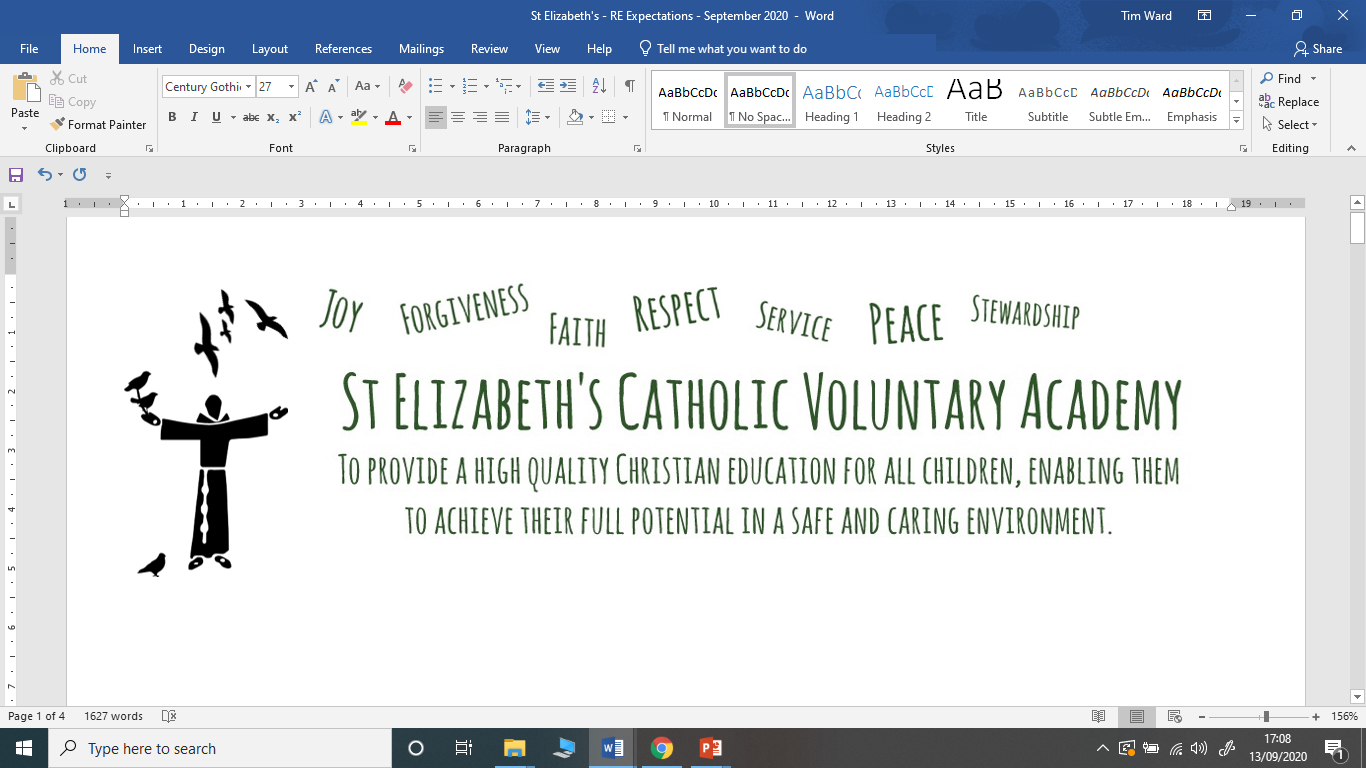 Meet the TeacherClass Video :Tuesday 14th September 2021Teams Meeting: Wednesday 15th September 2021
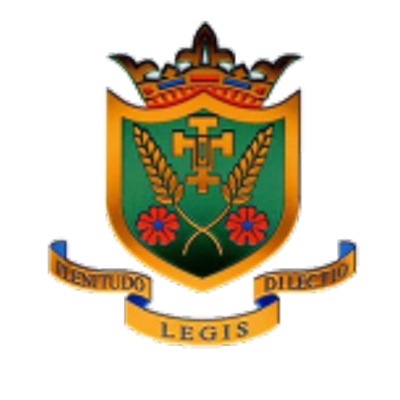 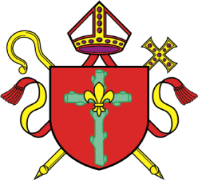 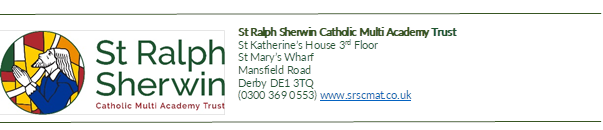 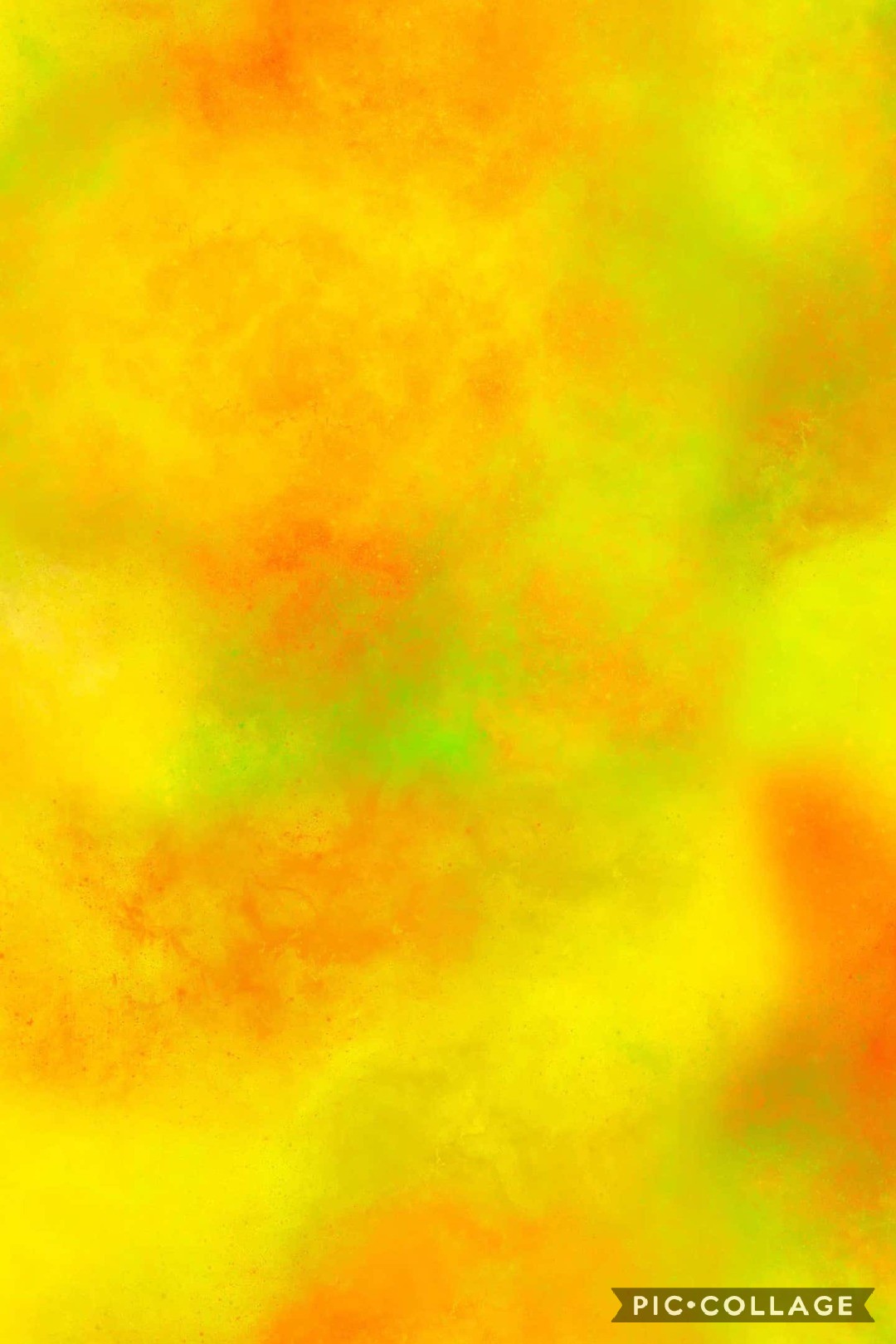 Who’s Who in Year Three?Mrs ParryMrs LawlerMrs Plastow
[Speaker Notes: Tim]
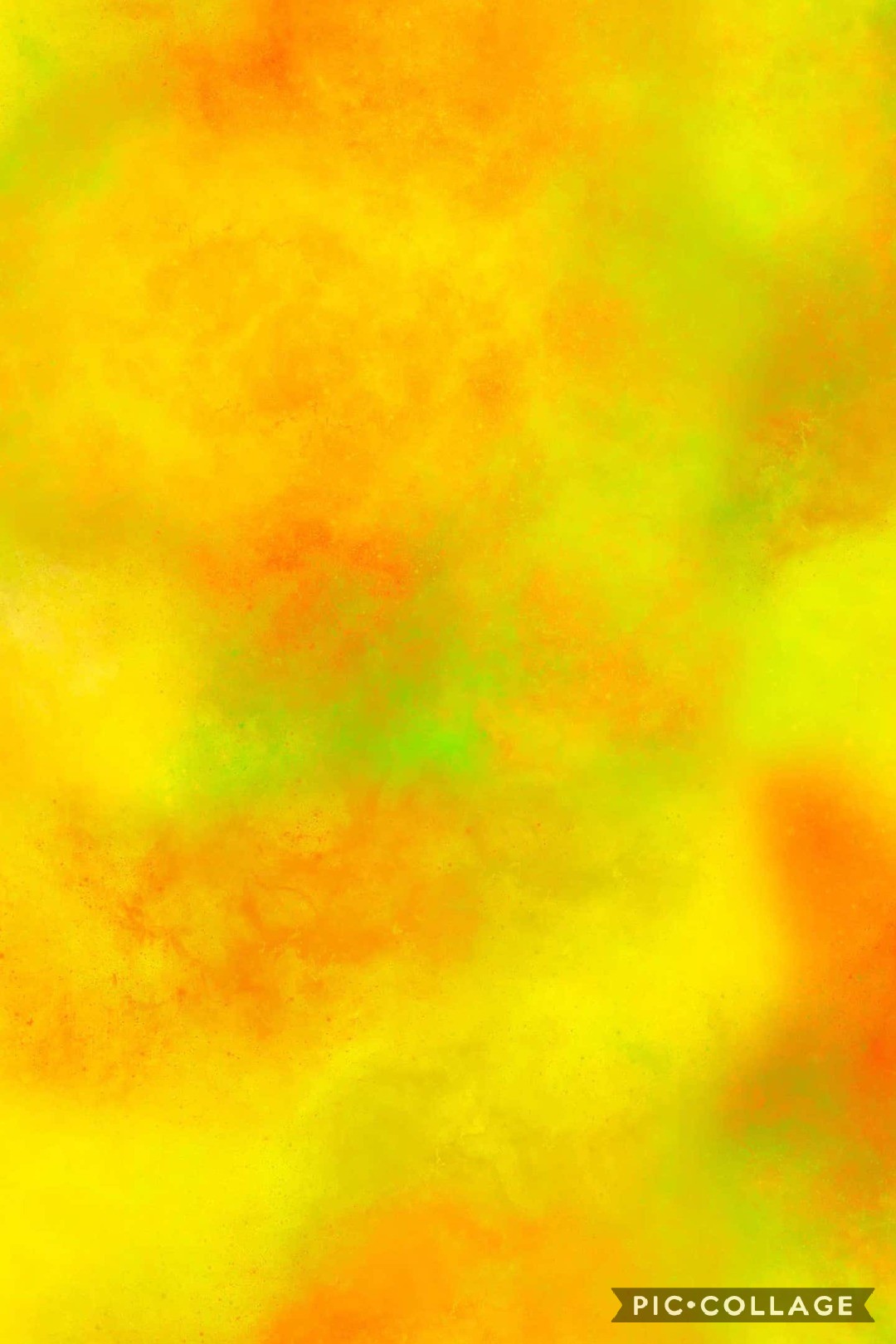 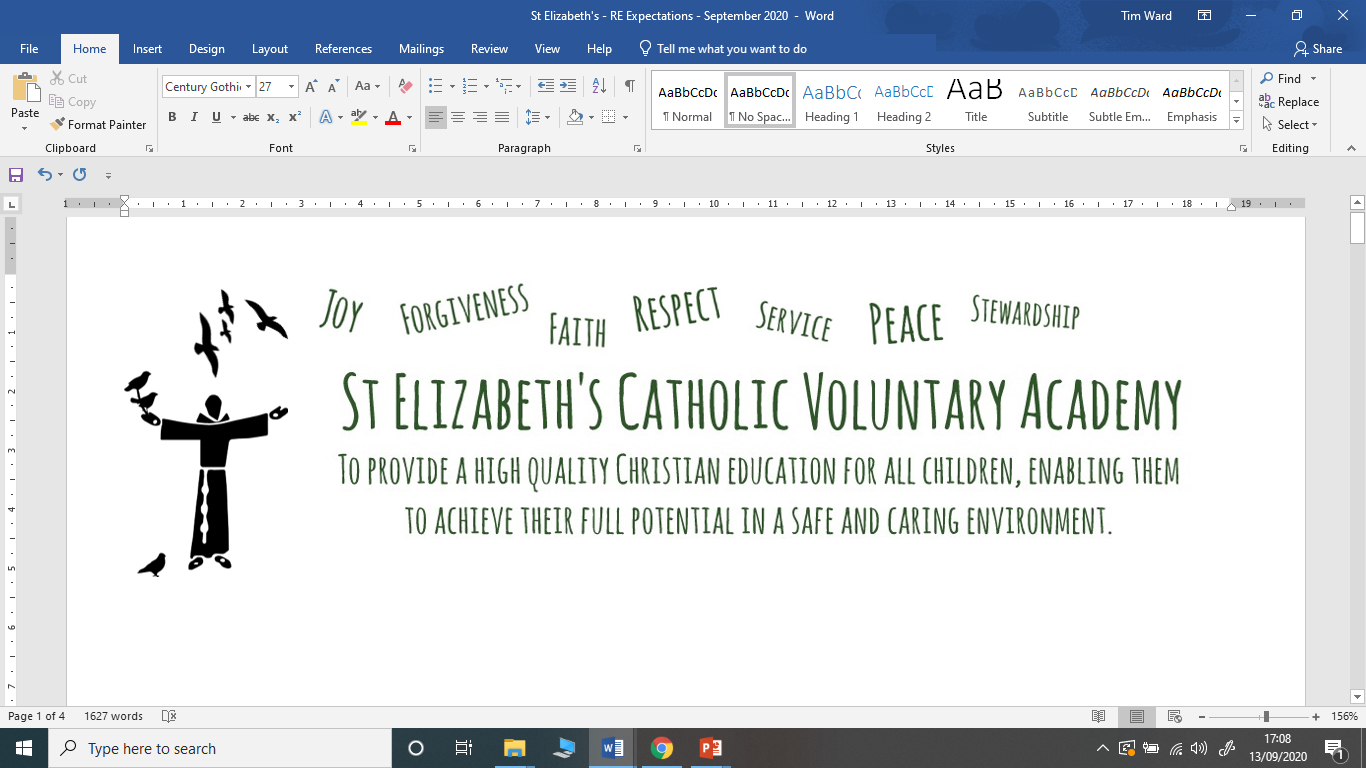 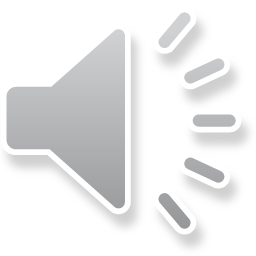 [Speaker Notes: Tim]
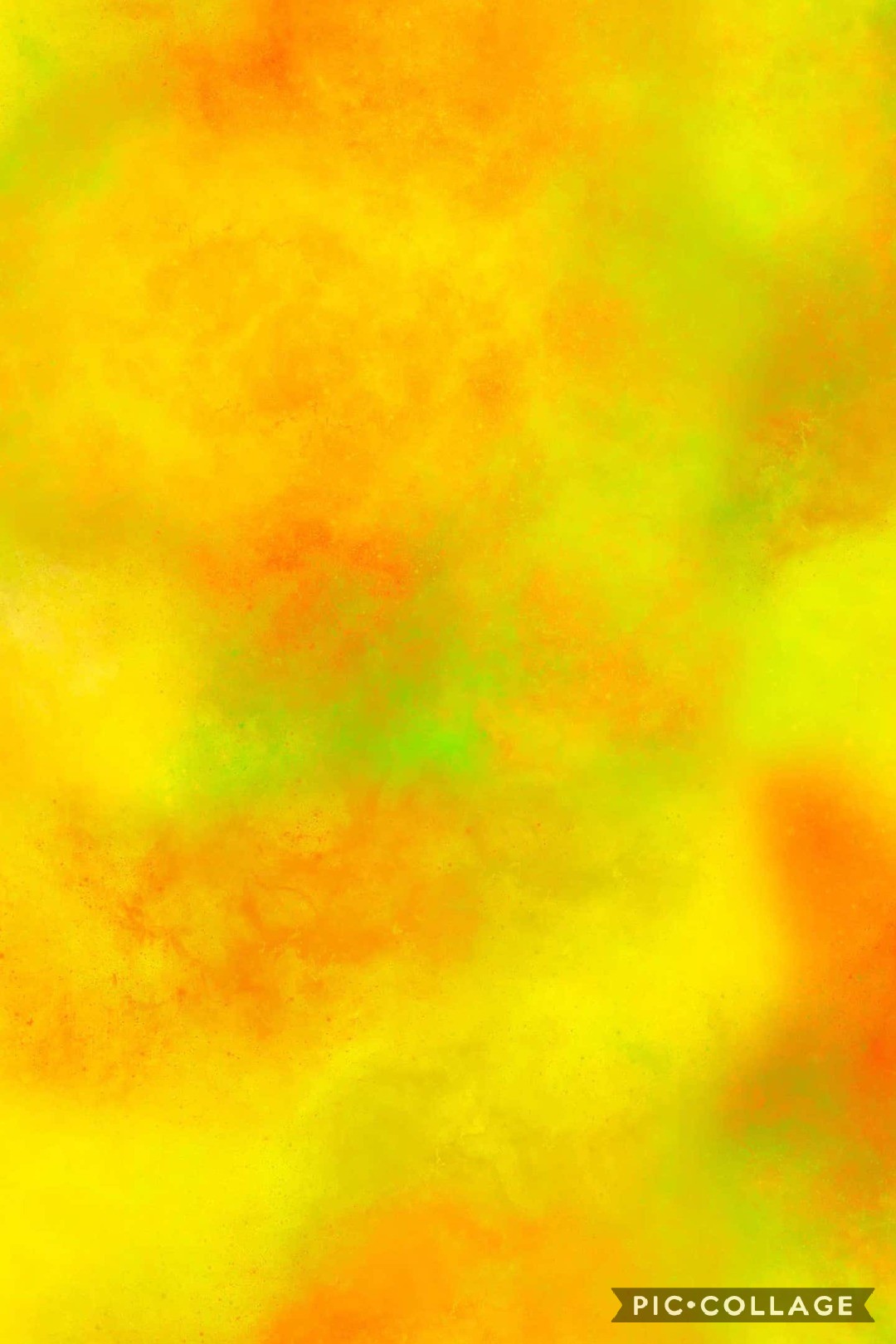 Communication, Reporting and Assessments
Parents’ Consultation in November and March (Virtual – School Cloud)
- End of Year School Report and opportunity for consultation
- Informal communication (end of the school day, appointments  made via the school office, newsletters, class web pages)
- Feedback Policy – Children are given feedback about
 their work during a lesson and at the start of the next 
lesson, strengths and areas for improvement are reviewed.
[Speaker Notes: Tim]
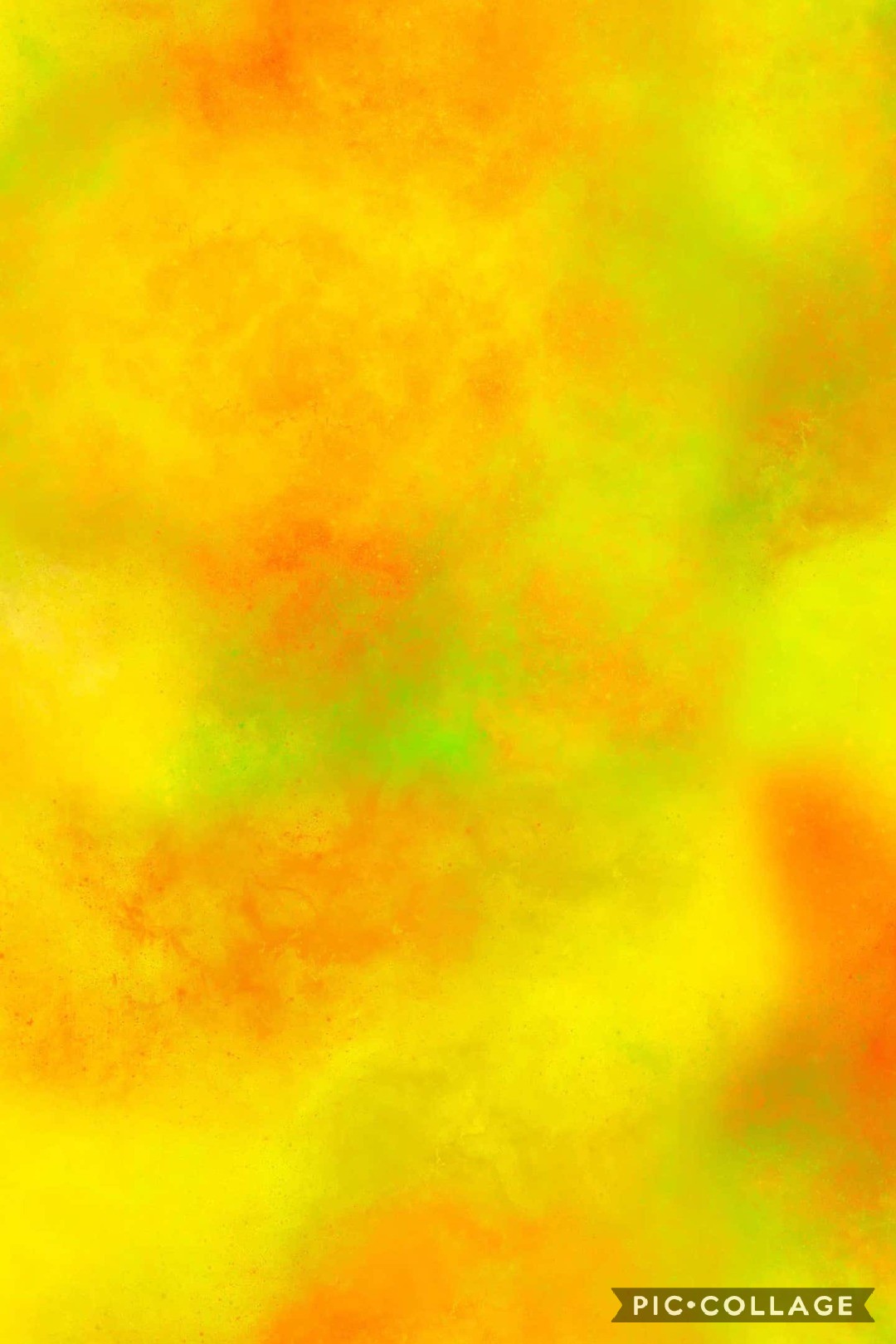 What are we learning about in Year 3?
Please visit our class webpage which has all the information you need!
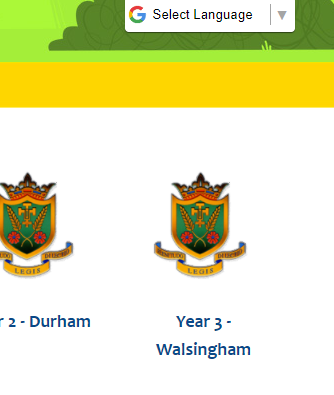 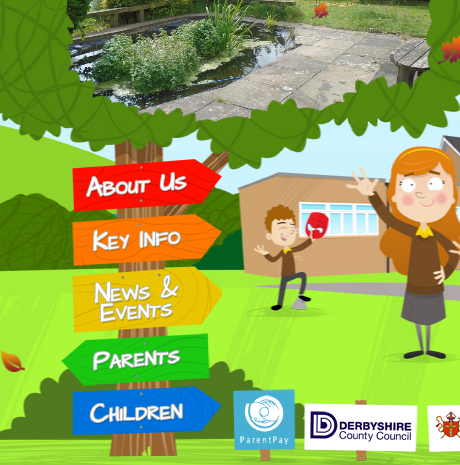 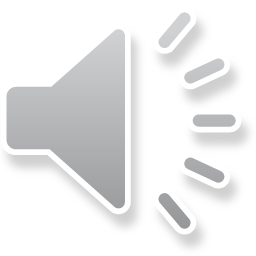 [Speaker Notes: Ros]
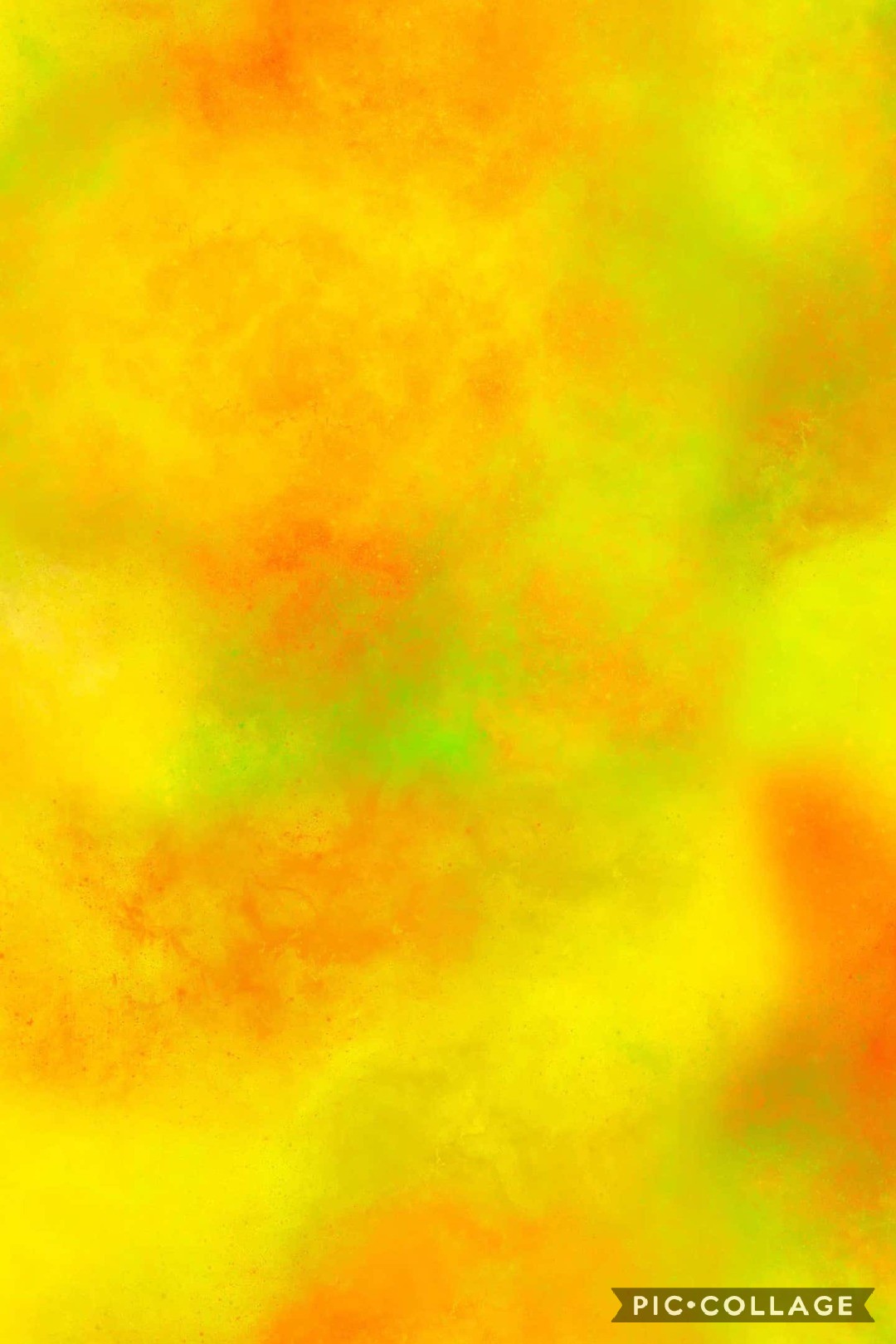 Autumn 1 Curriculum Overview
Geography
DESCRIBING MAPS OF THE WORLD
Advent Term 1
RE
HOMES and PROMISES
Art
JOSEPH WRIGHT OF DERBY
English
POETRY and TRADITIONAL TALE
Computing
CODING
Science
PLANTS
Mathematics
Big Maths: CLIC
Power Maths: Numbers to 1000 PLACE VALUE
ADDITION & SUBTRACTION
Music
CHARANGA
PE
OUTSIDE GAMES
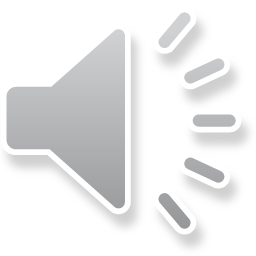 [Speaker Notes: Tim
Science: Growing Up and Staying Healthy - animals, including humans, have offspring which grow into adults, describe the basic needs of animals, including humans, importance of exercise, eating the right types of food, and hygiene.

History: ‘Nursing: Lives of Significant Individuals’
Comparing nursing from different periods. How has Florence Nightingale/Mary Seacole/Edith Cavell made the world a better place today?

Art: Artist Study: Giuseppe Arcimboldo.
(Drawing self-portraits using pencil, charcoal, chalk, pastels, and collage)

DT: ‘Tooty, Fruity Salads’
A healthy Fruit Salad
(Cooking and Nutrition)


Computing: Questioning – linked to Fruit Salads. Online Safety – importance of covering this, more time spent online etc.

PE: Fundamental Football and coach – dance, gymnastics, athletic skills, yoga bugs too]
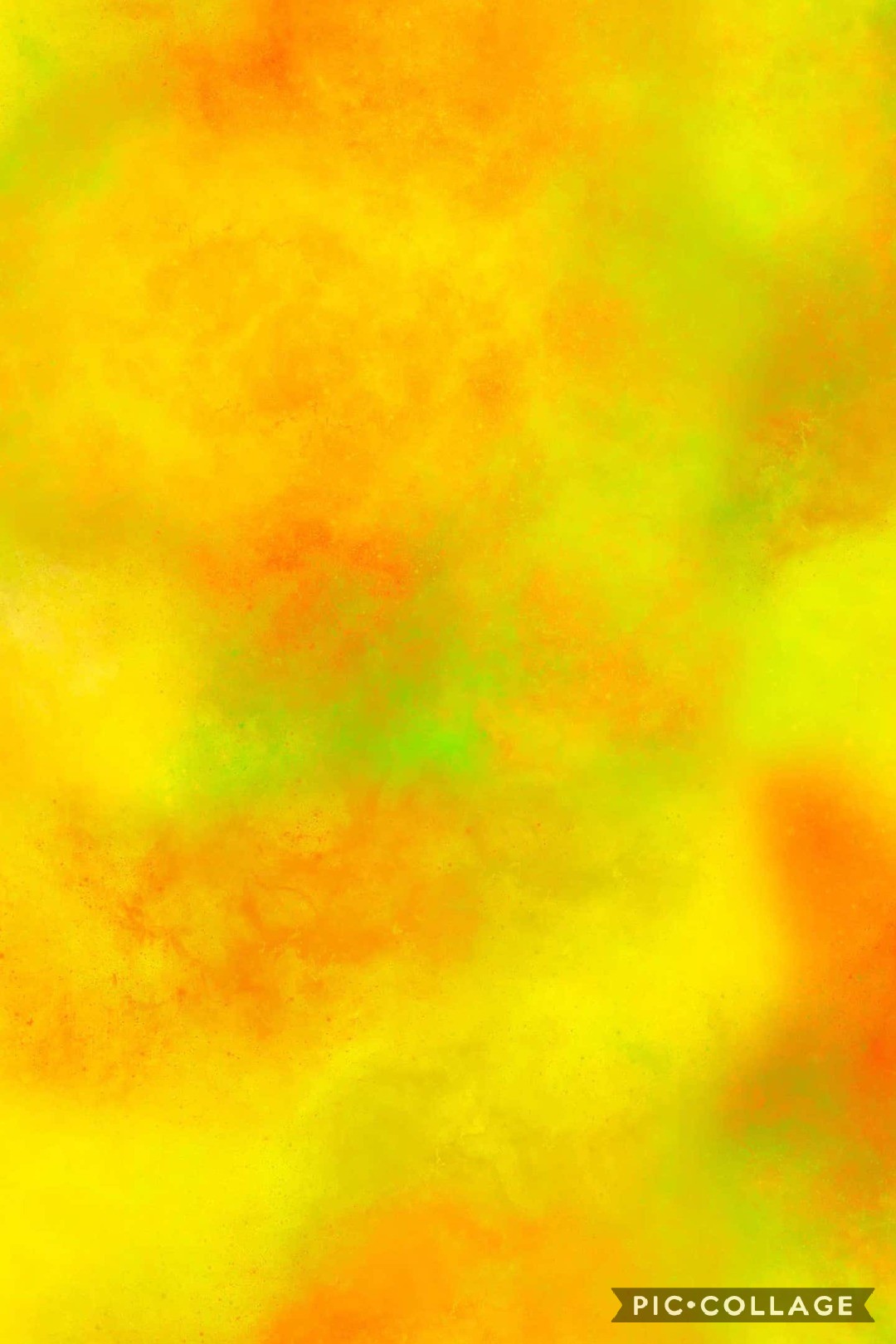 Autumn 2 Curriculum Overview
History
LOCAL HISTORY
RE
JUDAISM and VISITORS
DT
BRIDGES
Advent Term
2
English
INSTRUCTIONAL TEXTS & DIARY ENTRY
Computing
ONLINE SAFETY &
SPREADSHEETS
Mathematics
Big Maths: CLIC
Power Maths:
ADDITION & SUBTRACTION
MULTIPLICATION & DIVISION
Music
CHARANGA & INTRODUCING PLAYING THE RECORDER
PE
OUTSIDE GAMES
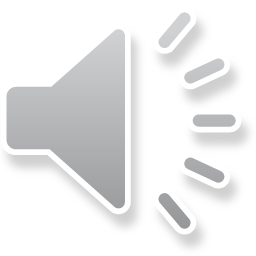 [Speaker Notes: Ros]
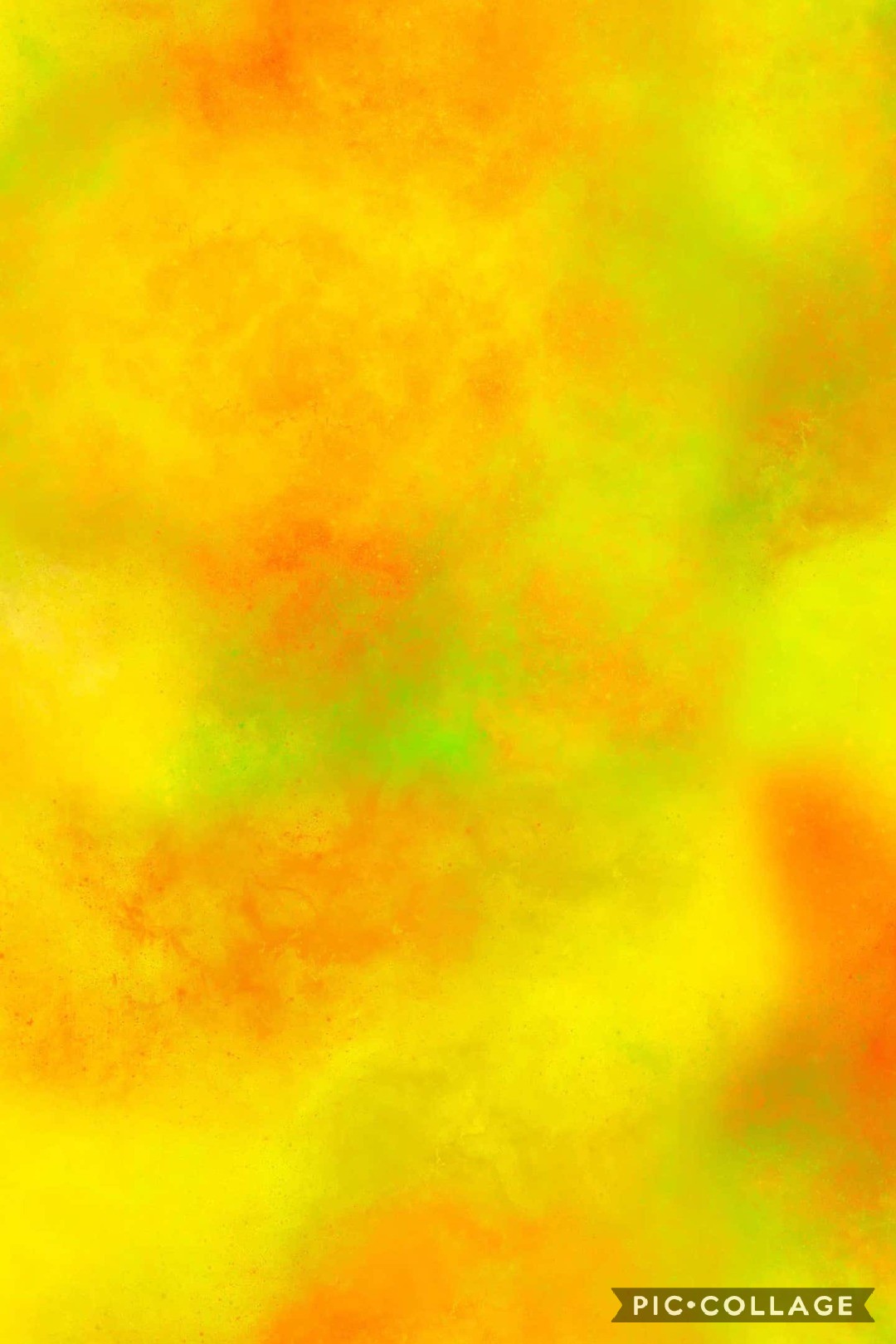 A typical day in the life of a Year 3 pupil…
[Speaker Notes: Tim]
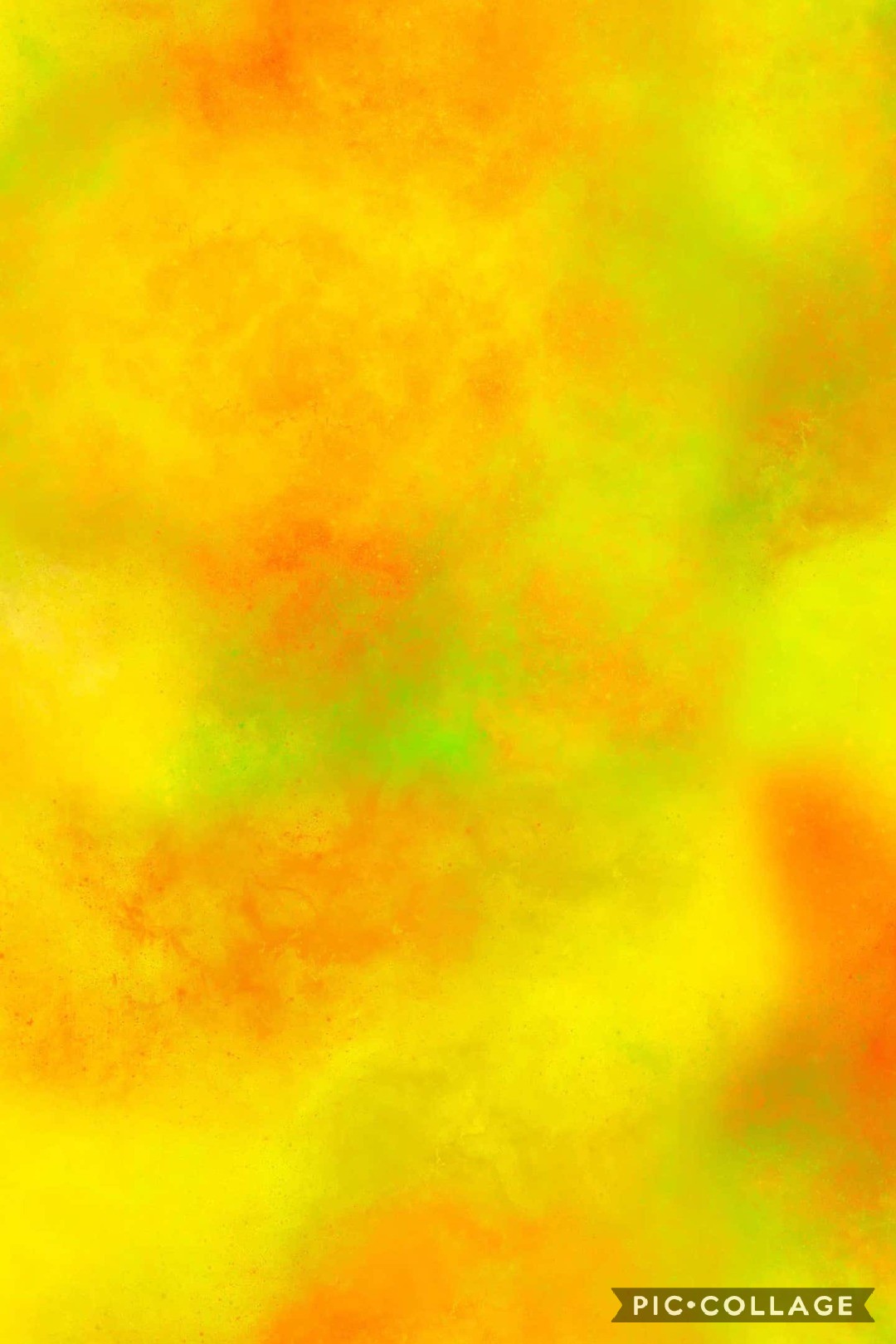 Uniform and PE Kit
- Smart, clean and ready to learn
- Clothing labelled
- Tuesdays and Wednesdays children come in P.E. kit
Snacks and Pencil Cases
Fresh or dried fruit.  Veggies.  Children can have snacks at either play

Water bottles
-  Sensible pencil case for children’s tray (pencil, rubber, ruler)
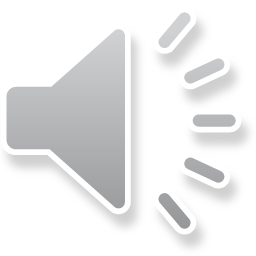 [Speaker Notes: Tim]
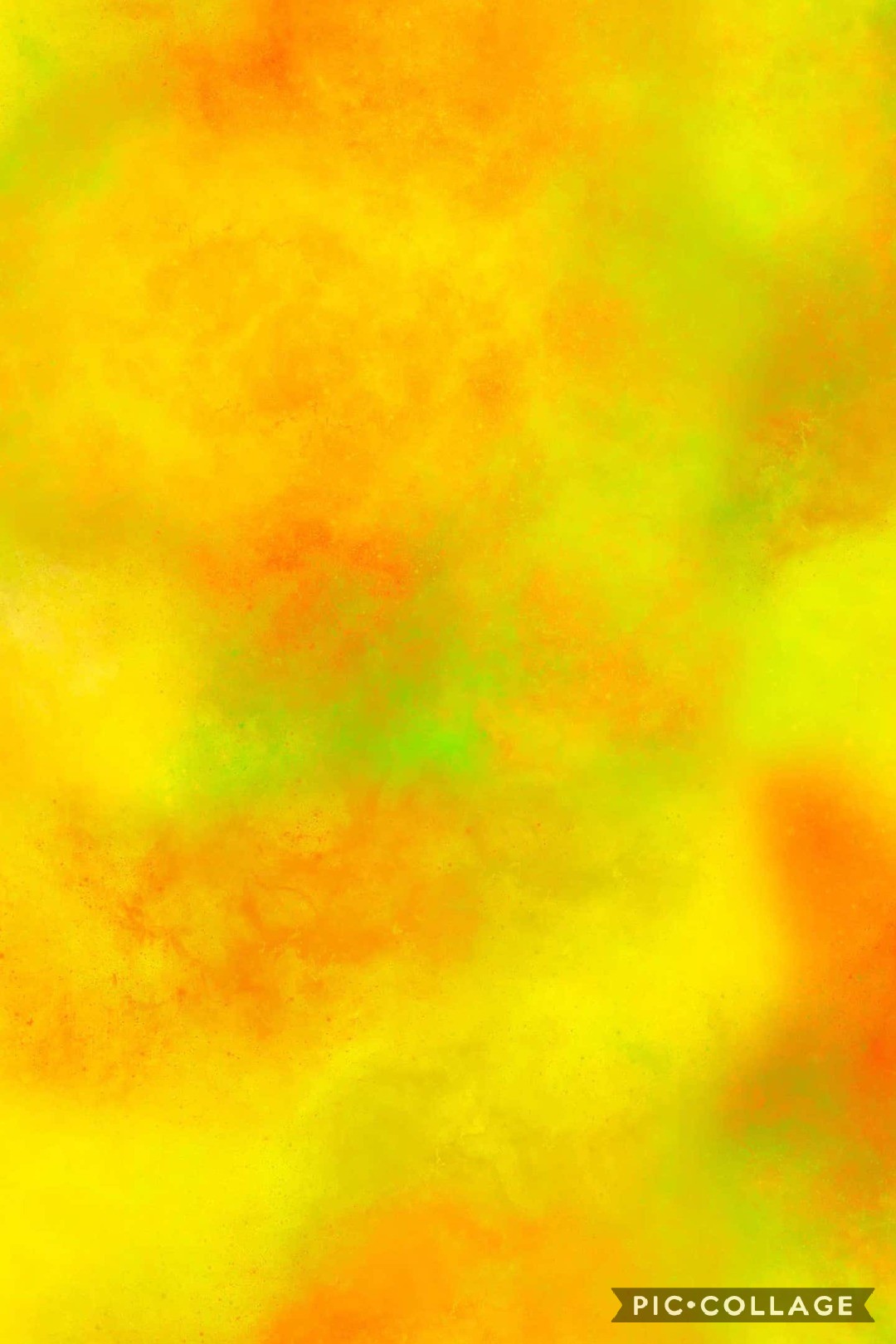 Year 3 Reading Expectations
- At least 10 minutes reading to an adult, everyday, of MyBookBlog home reader.- Being read to by adults regularly to develop a love of reading through books at home.
- Record unfamiliar words on a bookmark and revisit daily.

- Reread books to develop fluency, pace, expression and comprehension.

- Complete all activities and questions on MyBookBlog.
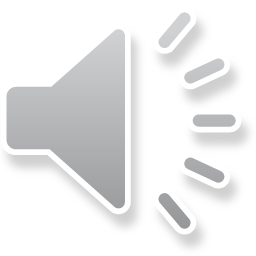 [Speaker Notes: Tim]
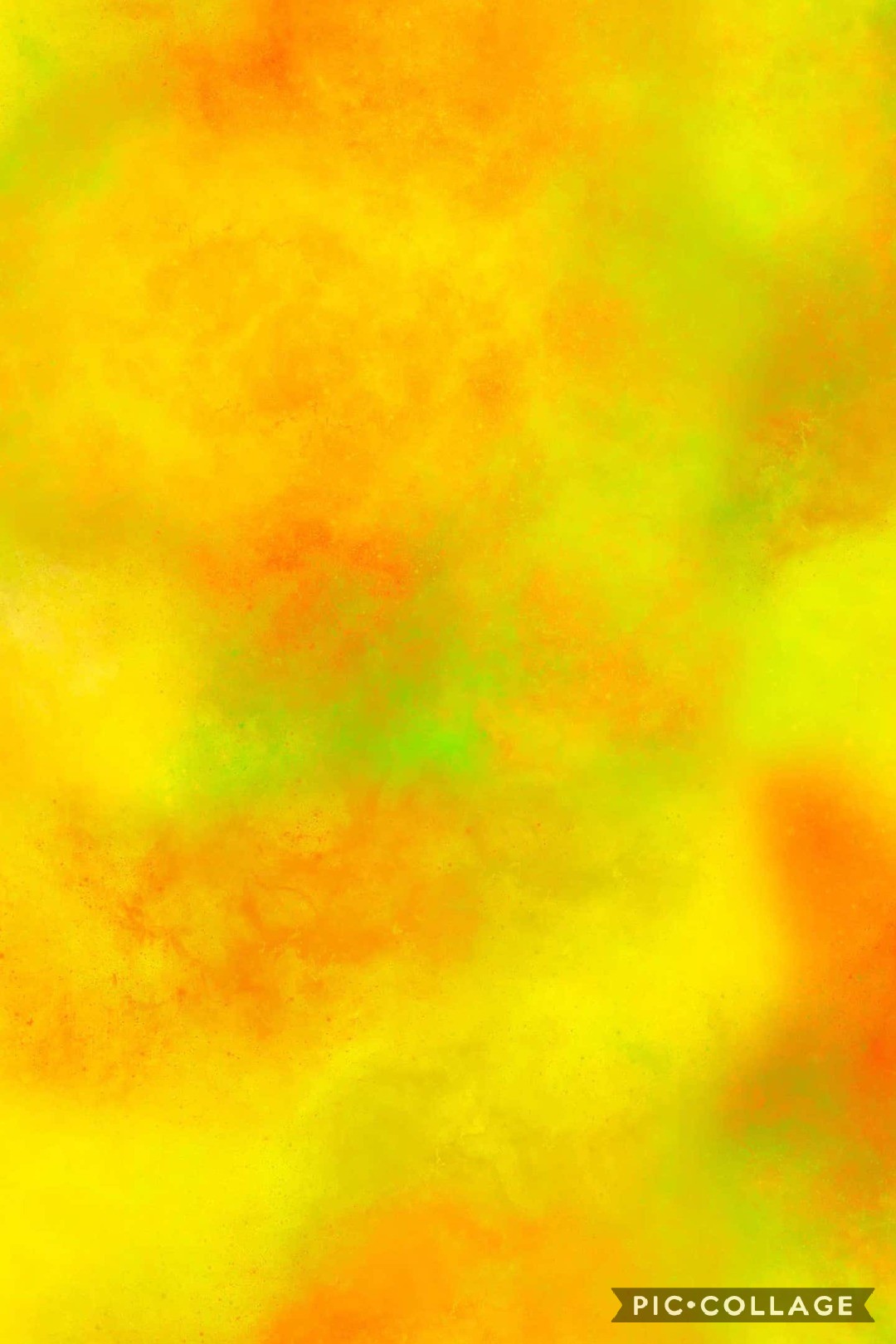 Dates for your diary…
14.09.21 – We have started collecting donations for Harvest.

24.09.21 – TT Rockstars relaunch day – dress like a rock star!

01.10.21 – Harvest Festival Liturgy

09.11.21 – Parents’ Evening (School Cloud)

10.11.21 – Parents’ Evening (School Cloud)
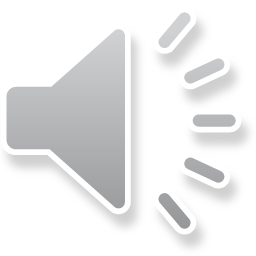 [Speaker Notes: Tim]
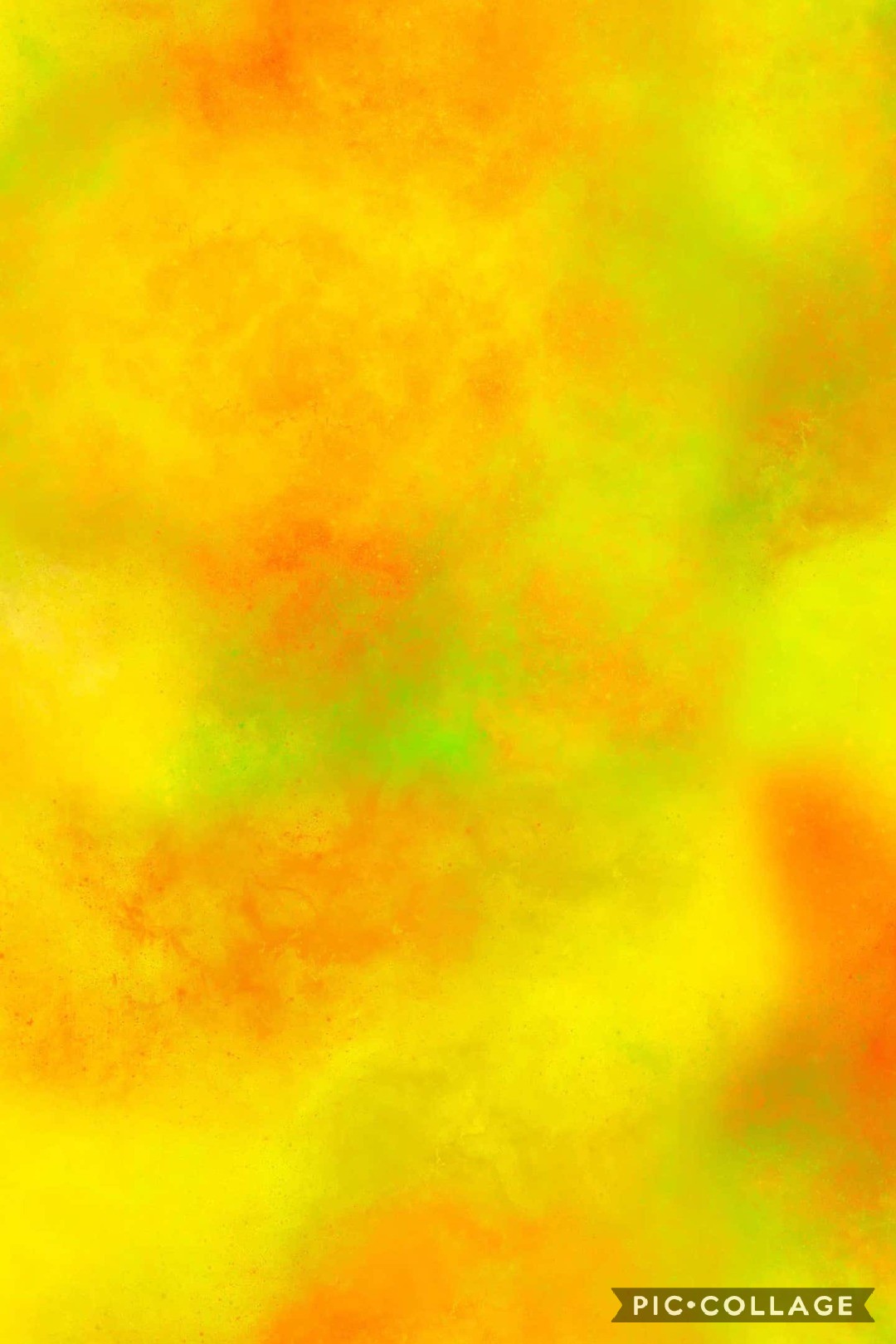 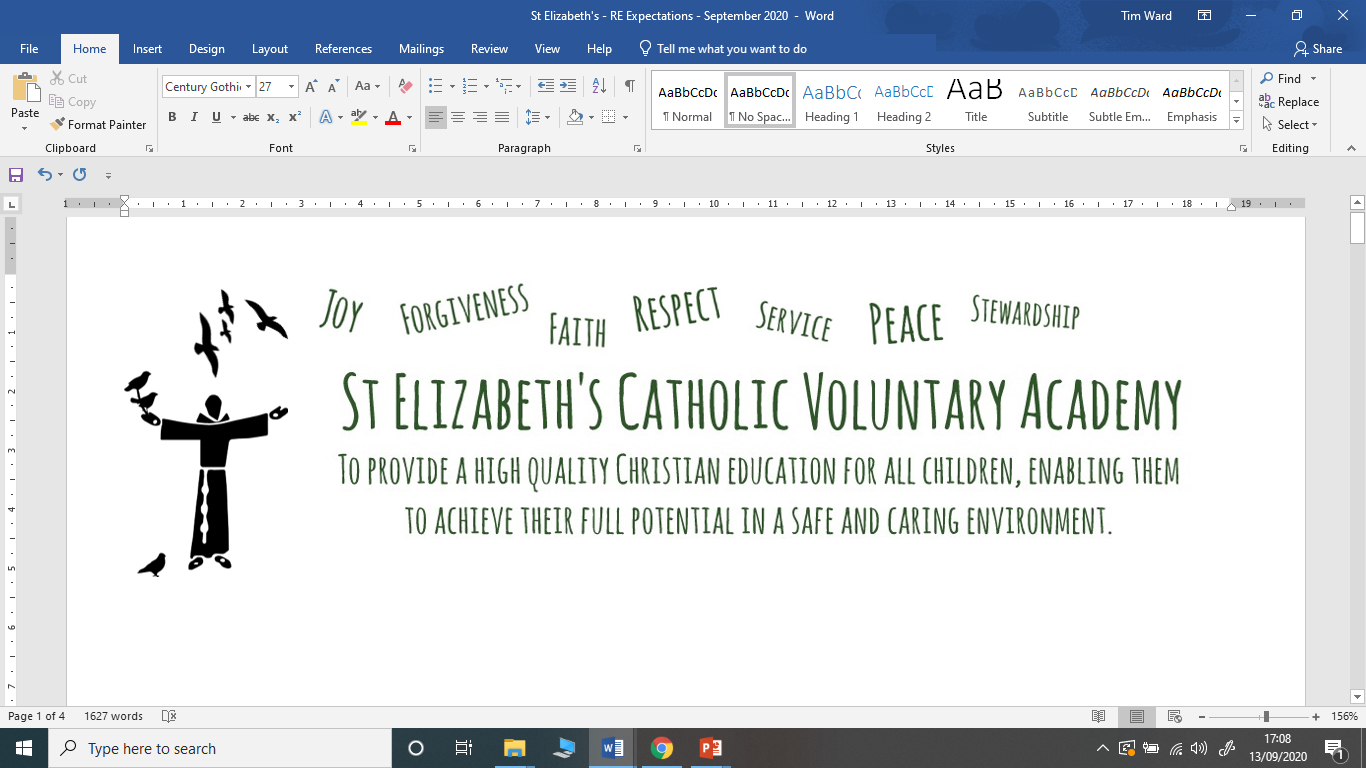 [Speaker Notes: Tim]